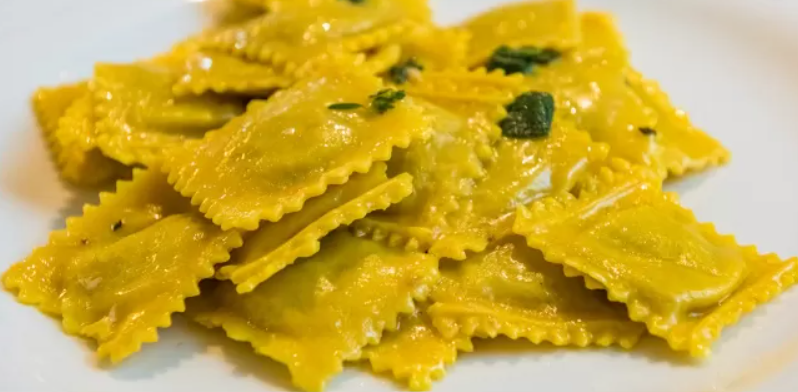 Ricetta degli agnoletti piemontesi
Per fare il ripieno occorono
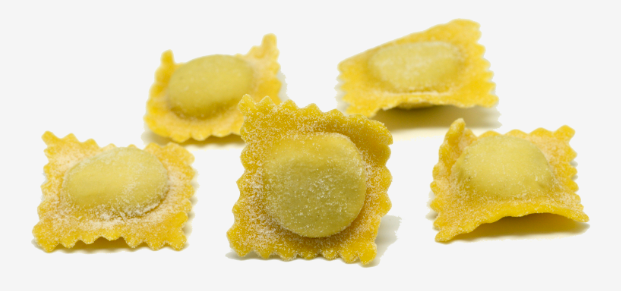 Ingredenti
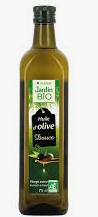 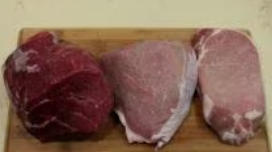 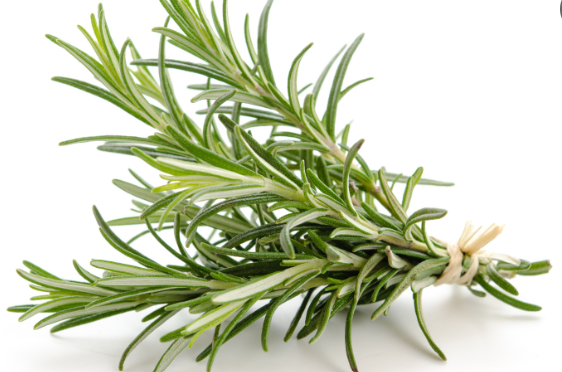 Per fare la pasta
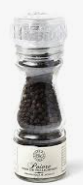 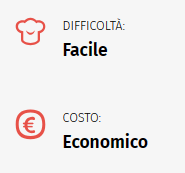 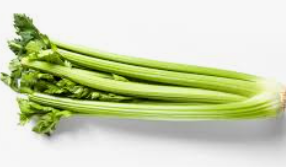 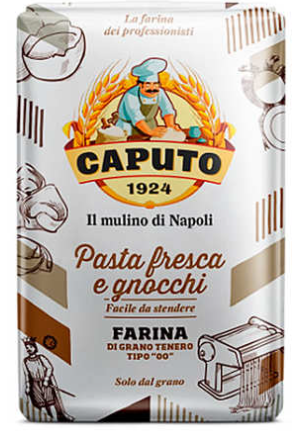 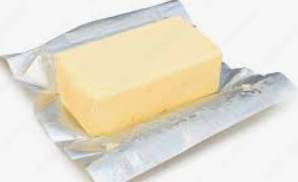 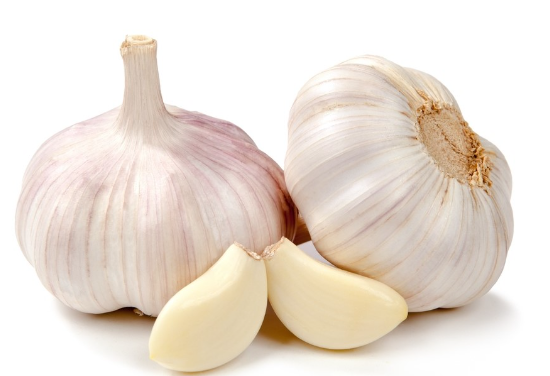 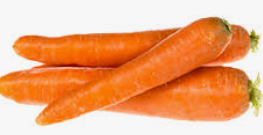 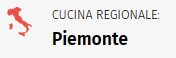 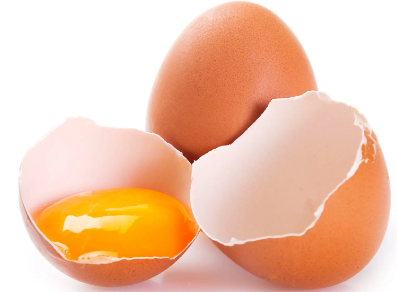 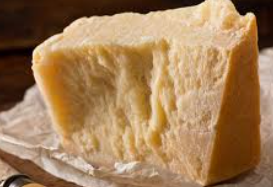 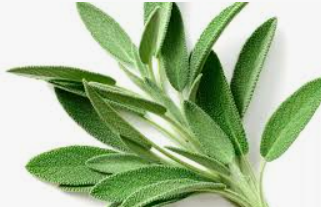 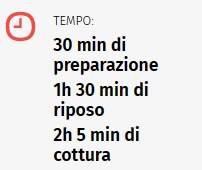 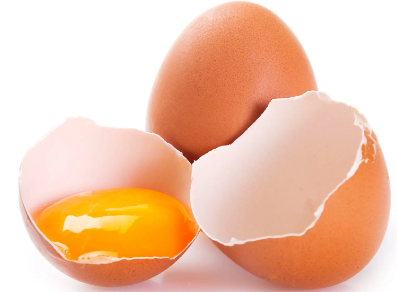 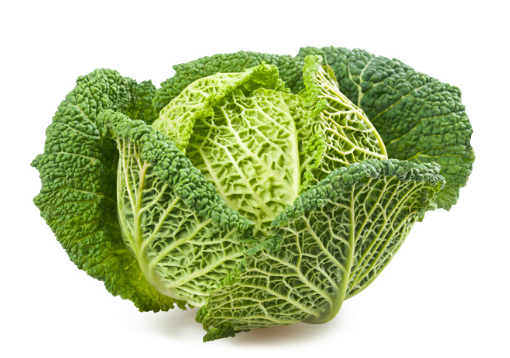 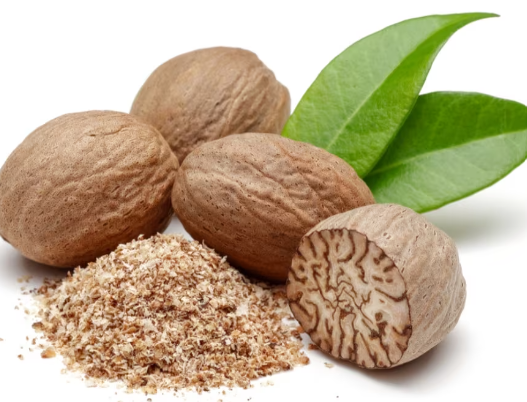 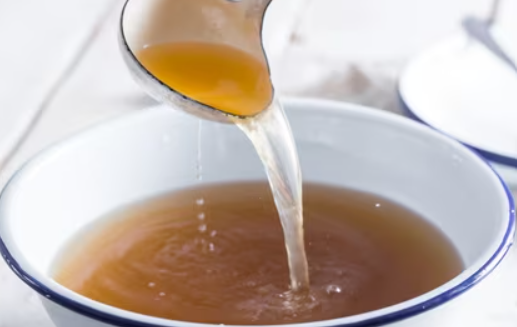 Per fare la pasta
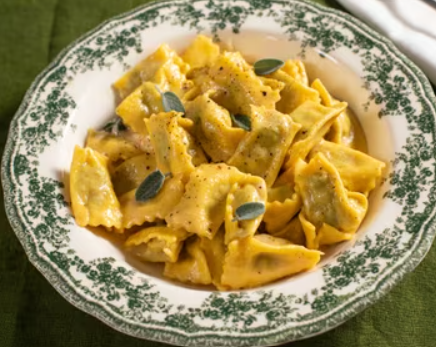 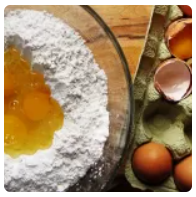 Per fare il ripieno occorono
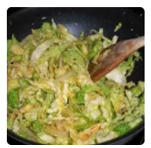 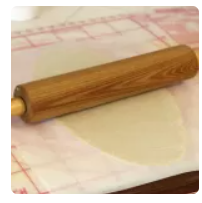 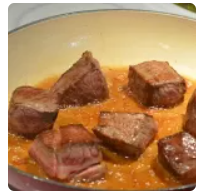 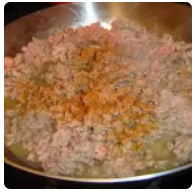 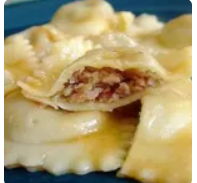